SEMINÁŘ PRO ŽADATELE4. VÝZVA IROP –Infrastruktura ve vzdělávání
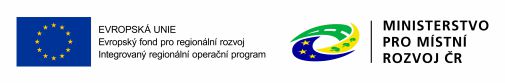 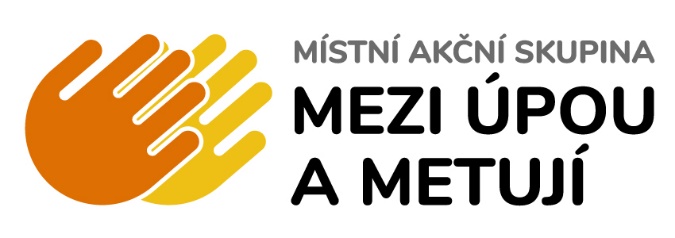 Místo: Kancelář MAS MUMTermín:
ROLE MMR, MAS a CRR
Ministerstvo pro místní rozvoj České republiky (MMR) 
= Řídicí orgán IROP (ŘO IROP) 
řízení programu, 
příprava pravidel pro žadatele a příjemce a výzev ŘO,  
poskytovatel dotace.  
 
Místní akční skupina (MAS) 
= realizátor strategie komunitně vedeného místního rozvoje (SCLLD) 
příprava výzev MAS a poskytování konzultací, 
příjem a hodnocení žádostí o podporu, není zpracovatelem žádosti
 
Centrum pro regionální rozvoj České republiky (CRR) 
= zprostředkující subjekt pro IROP 
konzultace, závěrečné ověření způsobilosti vybraných žádostí o podporu, kontroly projektů, kontroly žádostí o platbu, administrace změn, zpracování podkladů pro certifikaci
NASTAVENÍ VÝZEV CLLD
PRAVIDLA PRO ŽADATELE A PŘÍJEMCE
Obecná pravidla 
(závazná pro všechny specifické cíle a výzvy) http://irop.mmr.cz
 
Specifická pravidla 
(pro každou výzvu samostatný dokument) http://irop.mmr.cz
• podporované aktivity, způsobilé výdaje, kritéria pro závěrečné ověření způsobilosti, povinné přílohy
UPOZORNĚNÍ PRO ŽADATELE
Realizace projektu nesmí být ukončena před podáním žádosti o podporu. 
Etapy projektu mohou být minimálně tříměsíční. 
Pozorně pročíst Podmínky Rozhodnutí o poskytnutí dotace. 
Postupovat nejen v souladu se specifickými pravidly, ale také s Obecnými pravidly pro žadatele a příjemce a textem výzvy MAS. 
Žádosti o podporu finalizovat v IS KP14+ dříve než v posledních hodinách před ukončením příjmu žádostí ve výzvě. 
Nutné doložit všechny relevantní povinné přílohy k žádosti.
7. Výzva MAS MUM– IROP – Infrastruktura ve vzdělávání
Vyhlášení výzvy: 21.6.2019
Příjem žádostí: 21.6.2019
Kolová výzva: hodnocení projektů po ukončení příjmu žádostí 
Datum zahájení realizace projektu: 	nejdříve 1.1. 2014 
Datum ukončení realizace projektu:  do 30.09.2020
Realizace projektu nesmí být ukončena před podáním žádosti v MS 
Alokace výzvy MAS:   6 mil.
Struktura financování: 	95% EFRR + 5% žadatel   
Území realizace: území MAS vymezené ve schválené strategii CLLD - http://www.masmum.cz/mas-1/nas-region/
2. Výzva MAS MUM– IROP – Infrastruktura ve vzdělávání
Specifický cíl IROP: 
 4.1 Posílení komunitně vedeného místního rozvoje za účelem zvýšení kvality života ve venkovských oblastech a aktivizace místního potenciálu	
Číslo výzvy ŘO IROP: 68. výzva IROP - ZVYŠOVÁNÍ KVALITY A DOSTUPNOSTI INFRASTRUKTURY PRO VZDĚLÁVÁNÍ A CELOŽIVOTNÍ UČENÍ - INTEGROVANÉ PROJEKTY CLLD - SC 4.1	
 Opatření integrované strategie :	
 IROP 05: 4.1.2 Rekonstrukce školních budov a adaptace učeben	
Celková výše způsobilých výdajů:
Minimální výše celkových způsobilých výdajů projektu: 200.000,-Kč
Maximální výše celkových způsobilých výdajů projektu: 2.000.000,- Kč
Oprávnění žadatelé/příjemci podpory:
Společné pro všechny aktivity:
- kraje, organizace zřizované nebo zakládané kraji, obce, organizace zřizované nebo zakládané obcemi, nestátní neziskové organizace, církve, církevní organizace, organizační složky státu, příspěvkové organizace organizačních složek státu
Aktivita pro předškolní vzdělávání:
- školy a školská zařízení v oblasti předškolního vzdělávání
- další subjekty podílející se na realizaci vzdělávácích aktivit v oblasti předškolního vzdělávání a péče o děti 
Aktivita Infrastruktura základních škol:
- školy a školská zařízení v oblasti základního vzdělávání
- další subjekty podílející se na realizaci vzdělávacích aktivit
Oprávnění žadatelé/příjemci podpory:
Aktivita Infrastruktura středních škol a vyšších odborných škol:
- školy a školská zařízení v oblasti středního vzdělávání a vyšší odborné školy
- další subjekty podílející se na realizaci vzdělávacích aktivit
Aktivita Infrastruktura pro zájmové a neformální vzdělávání:
- školy a školská zařízení v oblasti předškolního , základního a středního vzdělávání a vyšší odborné školy
- další subjekty podílející se na realizaci vzdělávacích aktivit
Typy podporovaných projektů
Aktivita Infrastruktura pro předškolní vzdělávání
- stavby a stavební práce spojené s výstavbou nové infrastruktury včetně vybudování přípojky pro přivedení inženýrských sítí, rekonstrukce a stavební úpravy stávající infrastruktury (včetně zabezpečení bezbariérovosti dle vyhlášky č. 398/2009 Sb.), nákup pozemků a staveb (nemovitostí), pořízení vybavení budov a učeben, pořízení kompenzačních pomůcek. Podpora může být poskytnuta na zvýšení kapacity:
mateřských škol podle zákona č. 561/2004 Sb., školský zákon, ve znění pozdějších předpisů, zapsaných do školského rejstříku, všech zřizovatelů bez rozdílu (včetně mateřských škol určených pro vzdělávání dětí zaměstnanců).
Typy podporovaných projektů
Aktivita Infrastruktura základních škol
- stavby a stavební práce spojené s výstavbou infrastruktury základních škol včetně vybudování přípojky pro přivedení inženýrských sítí, rekonstrukce a stavební úpravy stávající infrastruktury (včetně zabezpečení bezbariérovosti dle vyhlášky č. 398/2009 Sb.), nákup pozemků a staveb (nemovitostí), pořízení vybavení budov a učeben, pořízení kompenzačních pomůcek,  zajištění vnitřní konektivity školy a připojení k internetu. Podpora může být poskytnuta na podporu infrastruktury škol a školských zařízení pro základní vzdělávání podle zákona č. 561/2004 Sb., školský zákon, ve znění pozdějších předpisů, zapsaných v Rejstříku škol a školských zařízení k datu vyhlášení výzvy MAS ve vazbě na: klíčové kompetence (komunikace v cizích jazycích, práce s digitálními technologiemi, přírodní vědy, technické a řemeslné obory);  budování bezbariérovosti škol; ve správním obvodu obce s rozšířenou působností, ve kterém se nachází sociálně vyloučená lokalita navíc rozšiřování kapacit kmenových učeben. Projektové záměry musí být v souladu s MAP.
Typy podporovaných projektů
Aktivita Infrastruktura středních škol a vyšších odborných škol
- stavby a stavební práce spojené s výstavbou infrastruktury středních a vyšších odborných škol včetně vybudování přípojky pro přivedení inženýrských sítí, rekonstrukce a stavební úpravy stávající infrastruktury (včetně zabezpečení bezbariérovosti dle vyhlášky č. 398/2009 Sb.), nákup pozemků a staveb (nemovitostí), pořízení vybavení budov a učeben, pořízení kompenzačních pomůcek, zajištění vnitřní konektivity školy a připojení k internetu. Podpora může být poskytnuta na podporu infrastruktury škol a školských zařízení pro střední a vyšší odborné vzdělávání (včetně víceletých gymnázií) podle zákona č. 561/2004 Sb., školský zákon, ve znění pozdějších předpisů, zapsaných v Rejstříku škol a školských zařízení k datu vyhlášení výzvy MAS ve vazbě na: klíčové kompetence (komunikace v cizích jazycích, práce s digitálními technologiemi, přírodní vědy, technické a řemeslné obory); budování bezbariérovosti škol;
ve správním obvodu obce s rozšířenou působností, ve kterém se nachází sociálně vyloučená lokalita, navíc rozšiřování kapacit kmenových učeben. Projektové záměry musí být v souladu s KAP.
Typy podporovaných projektů
Aktivita Infrastruktura pro zájmové, neformální a celoživotní vzdělávání
- přístavby, nástavby a stavební práce spojené s vybudováním infrastruktury pro zájmové, neformální a celoživotní vzdělávání, rekonstrukce a stavební úpravy stávající infrastruktury (včetně zabezpečení bezbariérovosti dle vyhlášky č. 398/2009 Sb.), nákup pozemků a staveb (nemovitostí), pořízení vybavení budov a učeben, pořízení kompenzačních pomůcek. Podpora může být poskytnuta pouze ve vazbě na klíčové kompetence (komunikace v cizích jazycích, práce s digitálními technologiemi, přírodní vědy, technické a řemeslné obory). Projektové záměry musí být v souladu s MAP nebo KAP.
Podporované aktivity
1. Aktivita Infrastruktura pro předškolní vzdělávání 
Stavby a stavební práce spojené s výstavbou nové infrastruktury včetně vybudování přípojky pro přivedení inženýrských sítí
- rekonstrukce a stavební úpravy stávající infrastruktury (včetně zabezpečení bezbariérovosti dle vyhlášky č. 398/2009 Sb.)
- nákup pozemků a staveb (nemovitostí)
- pořízení vybavení budov a učeben
- pořízení kompenzačních pomůcek
Podpora může být poskytnuta na zvýšení kapacity:
- mateřských škol podle zákona č. 561/2004 Sb., školský zákon, ve znění pozdějších předpisů, zapsaných do školského rejstříku, všech zřizovatelů bez rozdílu (včetně mateřských škol určených pro vzdělávání dětí zaměstnanců),
- dětských skupin podle zákona č. 247/2014 Sb., o poskytování služby péče o dítě v dětské skupině a o změně souvisejících zákonů, ve znění zákona č. 127/2015 Sb.,
- služeb péče o děti do tří let věku v denním režimu (vázaná živnost) a služeb péče o dítě nad tři roky věku (do doby zahájení školní docházky) v režimu mimoškolní výchovy a vzdělávání, pořádání kurzů, školení, včetně lektorské činnosti- spolků zajišťujících péči o děti do 3 let a předškolní vzdělávání dětí dle občanského zákoníku č. 89/2012 Sb. (např. lesní školky, mateřská centra, předškolní kluby)
Podporované aktivity
2. Aktivita Infrastruktura základních škol 	
Stavby a stavební práce spojené s výstavbou infrastruktury základních škol včetně vybudování přípojky pro přivedení inženýrských sítí
- rekonstrukce a stavební úpravy stávající infrastruktury (včetně zabezpečení bezbariérovosti dle vyhlášky č. 398/2009 Sb.)
- nákup pozemků a staveb (nemovitostí)
- pořízení vybavení budov a učeben
- pořízení kompenzačních pomůcek
- zajištění vnitřní konektivity školy a připojení k internetu
Podpora může být poskytnuta na podporu infrastruktury škol a školských zařízení pro základní vzdělávání podle zákona č. 561/2004 Sb., školský zákon, ve znění pozdějších předpisů, zapsaných v Rejstříku škol a školských zařízení k datu vyhlášení výzvy MAS ve vazbě na:
- klíčové kompetence (komunikace v cizích jazycích, práce s digitálními technologiemi, přírodní vědy, technické a řemeslné obory);
- budování bezbariérovosti škol;
- ve správním obvodu obce s rozšířenou působností, ve kterém se nachází sociálně vyloučená lokalita navíc rozšiřování kapacit kmenových učeben.
Projektové záměry musí být v souladu s Místním akčním plánem vzdělávání.
Podporované aktivity
3. Aktivita Infrastruktura středních škol a vyšších odborných škol Stavby a stavební práce spojené s výstavbou infrastruktury středních a vyšších odborných škol včetně vybudování přípojky pro přivedení inženýrských sítí
- rekonstrukce a stavební úpravy stávající infrastruktury (včetně zabezpečení bezbariérovosti dle vyhlášky č. 398/2009 Sb.)
- nákup pozemků a staveb (nemovitostí)
- pořízení vybavení budov a učeben
- pořízení kompenzačních pomůcek
- zajištění vnitřní konektivity školy a připojení k internetu
Podpora může být poskytnuta na podporu infrastruktury škol a školských zařízení pro střední a vyšší odborné vzdělávání (včetně víceletých gymnázií) podle zákona č. 561/2004 Sb., školský zákon, ve znění pozdějších předpisů, zapsaných v Rejstříku škol a školských zařízení k datu vyhlášení výzvy MAS ve vazbě na:
- klíčové kompetence (komunikace v cizích jazycích, práce s digitálními technologiemi, přírodní vědy, technické a řemeslné obory);
- budování bezbariérovosti škol;
- ve správním obvodu obce s rozšířenou působností, ve kterém se nachází sociálně vyloučená lokalita, navíc rozšiřování kapacit kmenových učeben.Projektové záměry musí být v souladu s Krajským akčním plánem vzdělávání.
Podporované aktivity
4. Aktivita Infrastruktura pro zájmové, neformální a celoživotní vzdělávání 	

Přístavby, nástavby a stavební práce spojené s vybudováním infrastruktury pro zájmové, neformální a celoživotní vzdělávání 
- rekonstrukce a stavební úpravy stávající infrastruktury (včetně zabezpečení bezbariérovosti dle vyhlášky č. 398/2009 Sb.) 
- nákup pozemků a staveb (nemovitostí) 
- pořízení vybavení budov a učeben 
- pořízení kompenzačních pomůcek 

Podpora může být poskytnuta pouze ve vazbě na klíčové kompetence (komunikace v cizích jazycích, práce s digitálními technologiemi, přírodní vědy, technické a řemeslné obory). 
- Projektové záměry musí být v souladu s Místním akčním plánem vzdělávání nebo s Krajským akčním plánem vzdělávání.
Vedlejší aktivity projektu – max 15% CV
demolice související s realizací projektu, 
úpravy zeleně a venkovního prostranství, 
projektová dokumentace, EIA, 
zabezpečení výstavby (technický dozor investora, BOZP, autorský dozor), 
pořízení služeb bezprostředně související s realizací projektu (příprava a realizace zadávacích a výběrových řízení, zpracování studie proveditelnosti), 
povinná publicita (podle kap. 13 Obecných pravidel). 
Část výdajů na vedlejší aktivity projektu nad 15 % celkových způsobilých výdajů projektu musí být v rozpočtu projektu uvedena jako nezpůsobilý výdaj.
Pořízení vybavení
•Výzva umožňuje základním školám samostatně nakupovat vybavení do odborných učeben pro klíčové kompetence bez nutnosti stavebních prací v rámci projektu.  
•Důrazně však upozorňujeme žadatele, že pořízený majetek podléhá kontrole a při nákupu vybavení upozorňujeme příjemce, že je potřeba udržet výstupy z projektu po celou dobu udržitelnosti (tj. pět let od provedení poslední platby příjemci ze strany ŘO IROP) a evidovat je.  
•V případě neudržení výstupů z projektu po celou dobu udržitelnosti projektu se příjemce vystavuje riziku krácení dotace, pokud nesjedná nápravu z vlastních zdrojů a nenahradí odpovídajícím majetkem z vlastních zdrojů
Bezbariérovost
Nadále také platí, že veškeré výstupy projektu musí být bezbariérově dostupné. Tudíž odborné učebny (popřípadě další výukové prostory), do kterých bude pořízeno vybavení z IROP, musí splňovat základní požadavek bezbariérovosti, kterým je zajištění bezbariérové toalety a umožnění volného pohybu osob na vozíku od vstupu do budovy po vstup do učebny (prostor) podpořené z IROP.  
Pokud je zařízení již bezbariérově dostupné, je nutné tento stav popsat ve Studii proveditelnosti. Pokud zařízení bezbariérové není, je ve Studii proveditelnosti nutné popsat, jak bude tato bezbariérovost zajištěna a bezbariérová opatření realizovat. 
•Výdaje spojené se zajištěním bezbariérovosti jsou způsobilým výdajem v hlavní aktivitě projektu.
Nezpůsobilé výdaje
výdaje spojené s realizací části projektu, která zasahuje mimo území MAS vymezené v integrované strategii CLLD, 
 výdaje na nákup nemovitostí mezi spojenými osobami vymezenými v § 23 odst. 7 zákona č. 586/1992 Sb., o daních z příjmu, ve znění pozdějších předpisů, 
 výdaje na nákup nemovitostí nad cenu zjištěnou znaleckým posudkem, 
 výdaje na nákup pozemku nad stanovený limit 10 % celkových způsobilých výdajů, 
 výdaje na uzavření kupní smlouvy, popř. smlouvy o smlouvě budoucí kupní, k nákupu nemovitosti, 
parkoviště a parkovací místa, 
 nákup elektroniky a HW bez vazby na klíčové kompetence IROP, odbornou učebnu počítačů nebo kompenzační pomůcky,
Nezpůsobilé výdaje
herní prvky, 
 mobilní učebny bez vazby na oborné učebny pro klíčové kompetence IROP, 
 výdaje na výstavbu/rekonstrukce a vybavení zařízení bez vazby na hlavní aktivity projektu (např. stávající učebny bez vazby na klíčové kompetence, zázemí pro administrativní a řídící pracovníky), 
 výdaje na výstavbu/rekonstrukci a vybavení stravovacího zázemí, 
 výdaje na výstavbu/rekonstrukci a vybavení dopravních a víceúčelových sportovních hřišť, 
 výdaje na výstavbu/rekonstrukci čističky odpadních vod, 
 solární panely a další zdroje energie pro provoz stávajících prostorů zařízení
Nezpůsobilé výdaje
výdaje na zateplování a rekonstrukce fasád stávajících budov zařízení (zateplovací systémy jsou způsobilé pouze v části přístavby či nástavby stávající budovy), 
 výdaje na výměnu oken stávajících budov zařízení (nová okna lze pořídit pouze pro odborné učebny s vazbou na klíčové kompetence IROP dotčené projektem), 
 výdaje na rekonstrukci střechy stávajících budov zařízení, pokud půdní vestavbou či nástavbou nedošlo k rozšíření odborných učeben s vazbou na klíčové kompetence IROP, 
 výdaje na výstavbu/rekonstrukci venkovních učeben bez vazeb na klíčové kompetence IROP, 
 trenažér pro výuku řízení vozidla, prostory pro výuku autoškoly, 
 výdaje na vyhotovení znaleckého posudku, 
 poplatky za zápis do katastru nemovitostí, poplatky za vynětí ze zemědělského půdního fondu a lesního půdního fondu, náhrady za omezení vlastnických práv,
Nezpůsobilé výdaje
DPH s nárokem na odpočet nebo její část, pokud žadatel má nárok na odpočet DPH ve smyslu zákona č. 235/2004 Sb., o dani z přidané hodnoty, 
 úroky z úvěrů, půjček, splátky úvěrů a půjček, 
 pokuty, 
 náklady na mzdy, platy, náhrady mezd a platů, ostatní osobní náklady, povinné pojistné hrazené zaměstnavatelem, 
 výdaje na podání žádosti o podporu a poradenství s tím spojené, 
 výdaje odpovídající svým vymezením účetní kategorii mimořádných nákladů, 
 jakýkoli výdaj, který zcela zřetelně nesouvisí s činností spolufinancovanou ze strukturálních fondů nebo který není možno doložit písemnými doklady, a další výdaje, u kterých nejsou dodrženy podmínky pro způsobilost výdajů uvedené v tomto dokumentu,
Nezpůsobilé výdaje
manka a škody, 
 jiné daně (daň z nemovitých věcí, daň darovací, daň dědická apod.), 
 cla, 
 výdaje na právní spory vzniklé v souvislosti s projektem, např. výdaje na uhrazení soudního poplatku, pořízení důkazů, právní zastoupení v případě sporu, 
 běžné provozní a režijní výdaje, 
 výdaje na audit projektu,
 cestovní náhrady, 
 provize,
Nezpůsobilé výdaje
náklady na vedlejší podporované aktivity, které budou přesahovat 15 % z celkových způsobilých výdajů projektu (v případě rozdělení projektu do etap je pro uznatelnost rozhodující celková výše způsobilých výdajů na vedlejší aktivity za celý projekt), 
 nákup SW bez vazby na klíčové kompetence IROP, odbornou učebnu počítačů nebo kompenzační pomůcky,
 výdaje na bankovní záruky, pojištění, bankovní poplatky, 
 rezervy na možné budoucí ztráty a dluhy, kurzové ztráty,
 odpisy dlouhodobého hmotného a nehmotného majetku, 
 veškeré výdaje související se smlouvou operativního leasingu (daň, marže pronajímatele, výdaje na refinancování, režijní výdaje, pojišťovací výlohy apod.), 
 nájemné za pronájem budovy
 Způsobilé výdaje jsou uvedeny v aktuálních Specifických pravidlech výzvy č. 68, kap. 3.2.6
Povinné přílohy žádosti
Plná moc 
Zadávací a výběrová řízení 
Doklad o právní subjektivitě (neplatí pro obce)
Výpis z rejstříku trestů – příloha již zrušena
Studie proveditelnosti !!!
Doklad o prokázání právních vztahů k majetku, který je předmětem projektu 
Územní rozhodnutí s nabytím právní moci nebo územní souhlas nebo účinná veřejnoprávní smlouva nahrazující územní řízení 
Žádost o stavební povolení nebo ohlášení, případně stavební povolení s nabytím právní moci nebo souhlas s provedením ohlášeného stavebního záměru nebo účinná veřejnoprávní smlouva nahrazující stavební povolení
Povinné přílohy žádosti
9.   Projektová dokumentace pro vydání stavebního povolení nebo pro ohlášení stavby 
10. Položkový rozpočet stavby 
11. Výpočet čistých jiných peněžních příjmů 
12. Čestné prohlášení o skutečném majiteli
Aktivita Infrastruktura pro předškolní vzdělávání
13. Výpis z Rejstříku škol a školských zařízení
14. Stanovisko Krajské hygienické stanice ke kapacitě školy
Aktivita Infrastruktura základních škol, Infrastruktura středních škol a vyšších odborných škol
13. Výpis z Rejstříku škol a školských zařízení
Povinné přílohy žádosti
Bližší specifikace náležitostí u požadovaných příloh žádosti o dotaci je uvedena pro aktivitu Infrastruktura středních a vyšších odborých škol  v kapitole 3.3.4, pro aktivitu Infrastruktura pro zájmové a neformální í vzdělávání v kapitole  3.4.4, pro aktivitu Infrastruktura základních škol v kapitole 3.2.4, pro aktivitu Infrastruktura pro předškolní vzdělávání v kapitole 3.1.4 ve Specifických pravidlech výzvy č. 68 (verze 1.2, platnost od 3.5.2018) IROP.
Udržitelnost
5 let od provedení poslední platby příjemci ze strany ŘO IROP 
V době udržitelnosti projektu musí veškerý pořízený investiční majetek sloužit pouze k účelu poskytování stejných služeb a provádění aktivit projektu pro stejné klienty cílové skupiny, ke kterým se příjemce zavázal v žádosti o podporu
V době udržitelnosti projektu musí být veškerý pořízený majetek evidován
V době udržitelnosti bude prováděna kontrola prostřednictvím Zpráv o udržitelnosti projektu, ex-post analýzy rizik a ex-post kontroly. Po dobu udržitelnosti je příjemce povinen prokázat fungování služeb v druhu a kapacitě, kterou určil v žádosti o podporu
V době udržitelnosti musí být dodržovány cílové hodnoty indikátorů stanovené v Rozhodnutí/Stanovení výdajů.  
V ZoR projektu a ZoU projektu příjemce uvádí informace požadované v kapitole 6 Specifických pravidel.
Výběr projektů na MAS
Doporučení projektů k financování probíhá u projektů, které úspěšně prošly kontrolou přijatelnosti a formálních náležitostí a věcným hodnocením 
Příloha č. 1 - Kritéria formálních náležitostí a přijatelnostiPříloha č. 2 - Kritéria věcného hodnoceníProvádí Programový výbor do 15 pracovních dní od ukončení věcného hodnocení projektů
Závěrečné ověření způsobilosti
žádost o podporu je podána v předepsané formě
žádost o podporu je podepsána oprávněným zástupcem žadatele
jsou doloženy všechny povinné přílohy a obsahově splňují náležitosti požadované v dokumentaci k výzvě ŘO
projekt je svým zaměřením v souladu s výzvou ŘO
výsledky projektu jsou udržitelné
projekt nemá vliv na žádnou z horizontálních priorit IROP (udržitelný rozvoj, rovné příležitosti a zákaz diskriminace, rovnost mužů a žen)
projekt je v souladu s pravidly veřejné podpory
statutární zástupce žadatele je trestně bezúhonný – nenapravitelné
výdaje na hlavní aktivity projektu odpovídají tržním cenám
cílové hodnoty indikátorů odpovídají cílům projektu
žadatel má zajištěnou administrativní, finanční a provozní kapacitu k realizaci a udržitelnosti projektu
Závěrečné ověření způsobilosti
minimálně 85 % způsobilých výdajů projektu je zaměřeno na hlavní aktivity projektu
v hodnocení eCBA/finanční analýze projekt dosáhne minimálně hodnoty ukazatelů stanovené ve výzvě
Projekt zajistí fyzickou dostupnost anebo bezbariérovost vzdělávacích zařízení
Projekt je v souladu s Dlouhodobým záměrem vzdělávání a rozovje vzdělávací soustavy ČR na období 2015-2020
Projekt je v souladu s akčním plánem vzdělávání (MAP/KAP) – nenapravitelné
Projekt je zaměřen alespoň na jednu z klíčových kompetencí:
Komunikace v cizích jazycích
Technických řemeslných a řemeslných oborů
Přírodních věd
Práce s digitálními technologiemi
Závěrečné ověření způsobilosti
Projekt splňuje minimální požadavky pro konektivitu školy a připojení k internetu
Projekt není zaměřen na výstavbu nové školy – nenapravitelné
Projekt nepodporuje opatření, která vedou k diskriminaci a segregaci marginalizovaných skupin, jako jsou romské děti a žáci a další děti a žáci s potřebou podpůrných opatření (děti a žáci se zdravotním postižením, zdravotním znevýhodněním a se sociálním znevýhodněním)
Projekt nezískal podporu z Národního fondu pro podporu ZŠ a MŠ
Děkujeme za pozornost
Kontakty: 

Michaela LelkováGSM 607 868 580,E-mail: michaela.lelkova@centrum.cz Mgr. Libor Mojžíš - projektový manažer SCLLD (IROP) a MAP IIGSM 603 163 561,E-mail: mojzis.zernov@gmail.com